T= CHECKLIST for“Attacking an Argumentative Writing Prompt”
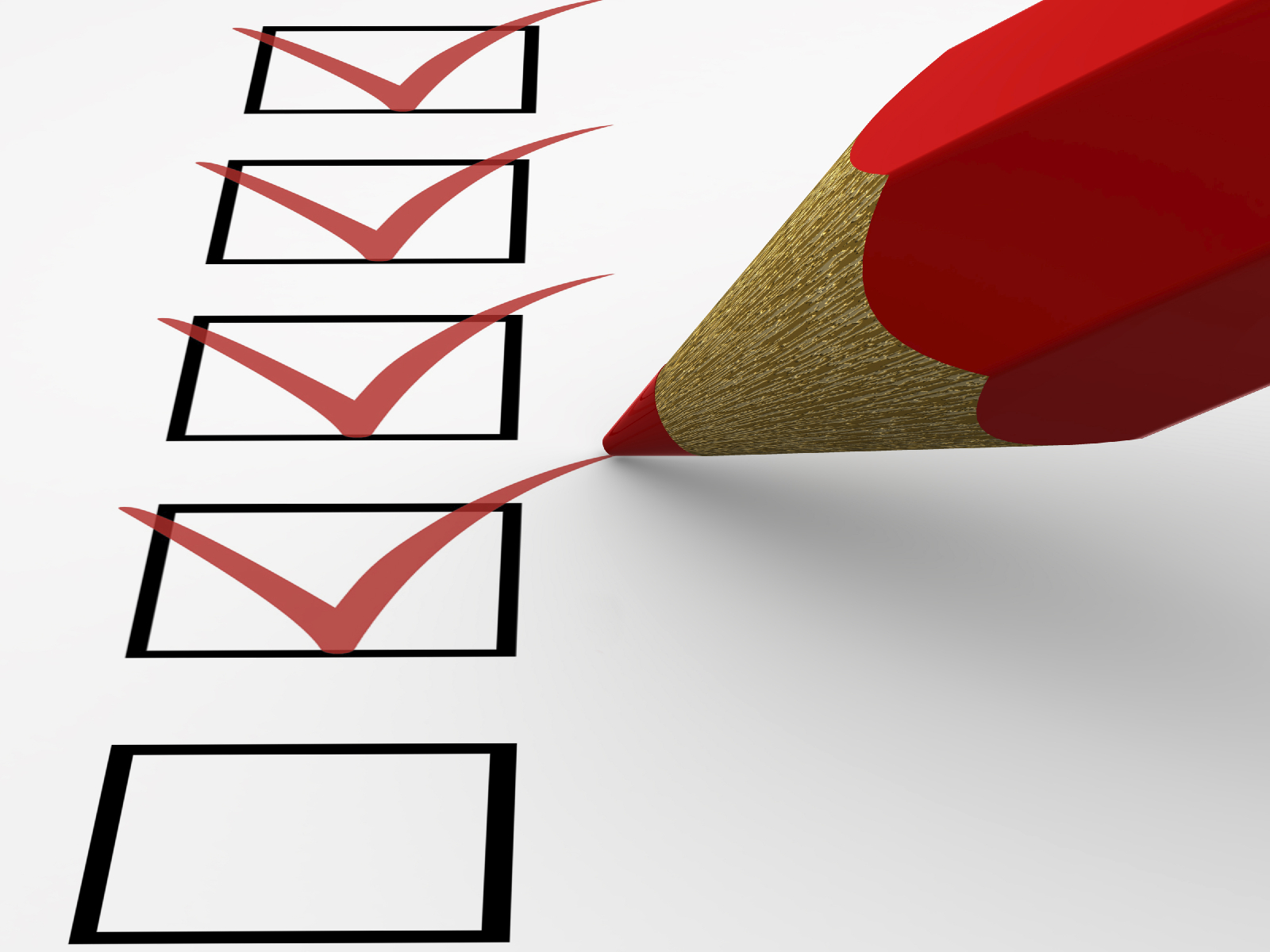 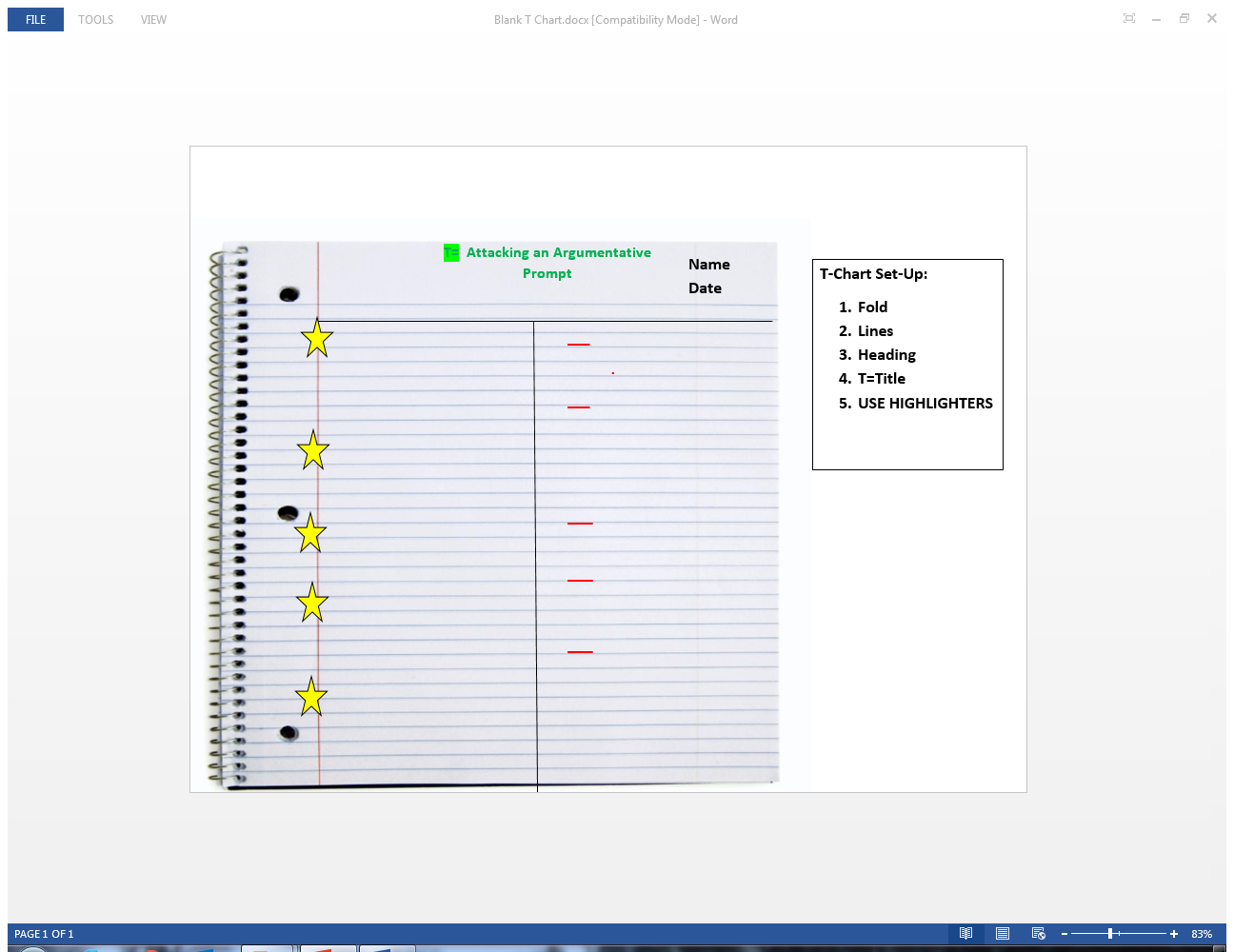 SEVEN STARS for 
SEVEN STEPS
Get 5 sheets of paper
Label for TAP+F (Prompt)
Label Plan (Argumentative)
Label Discussion Web (Yes No)
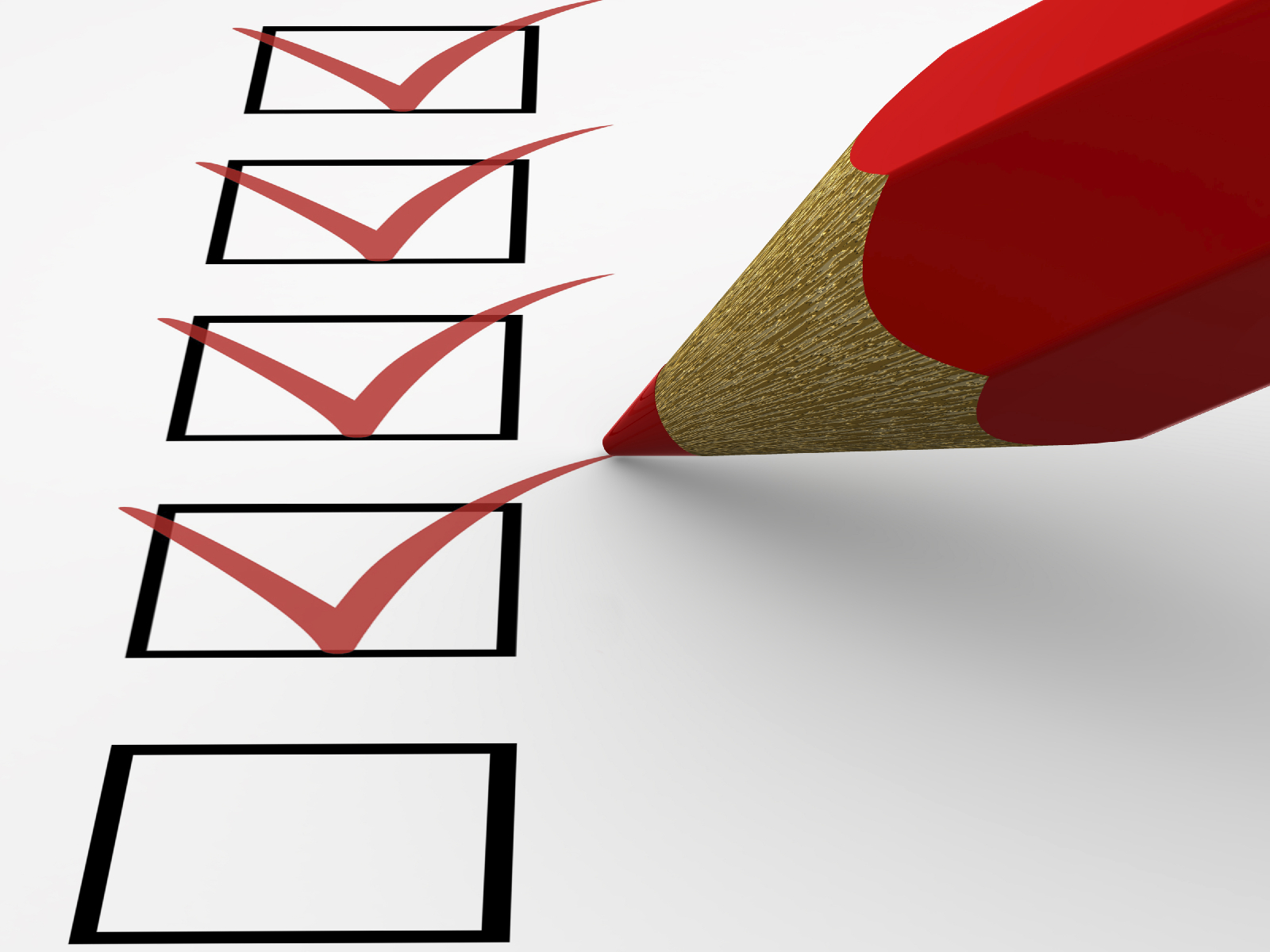 READ THE PROMPT
   TAP+F
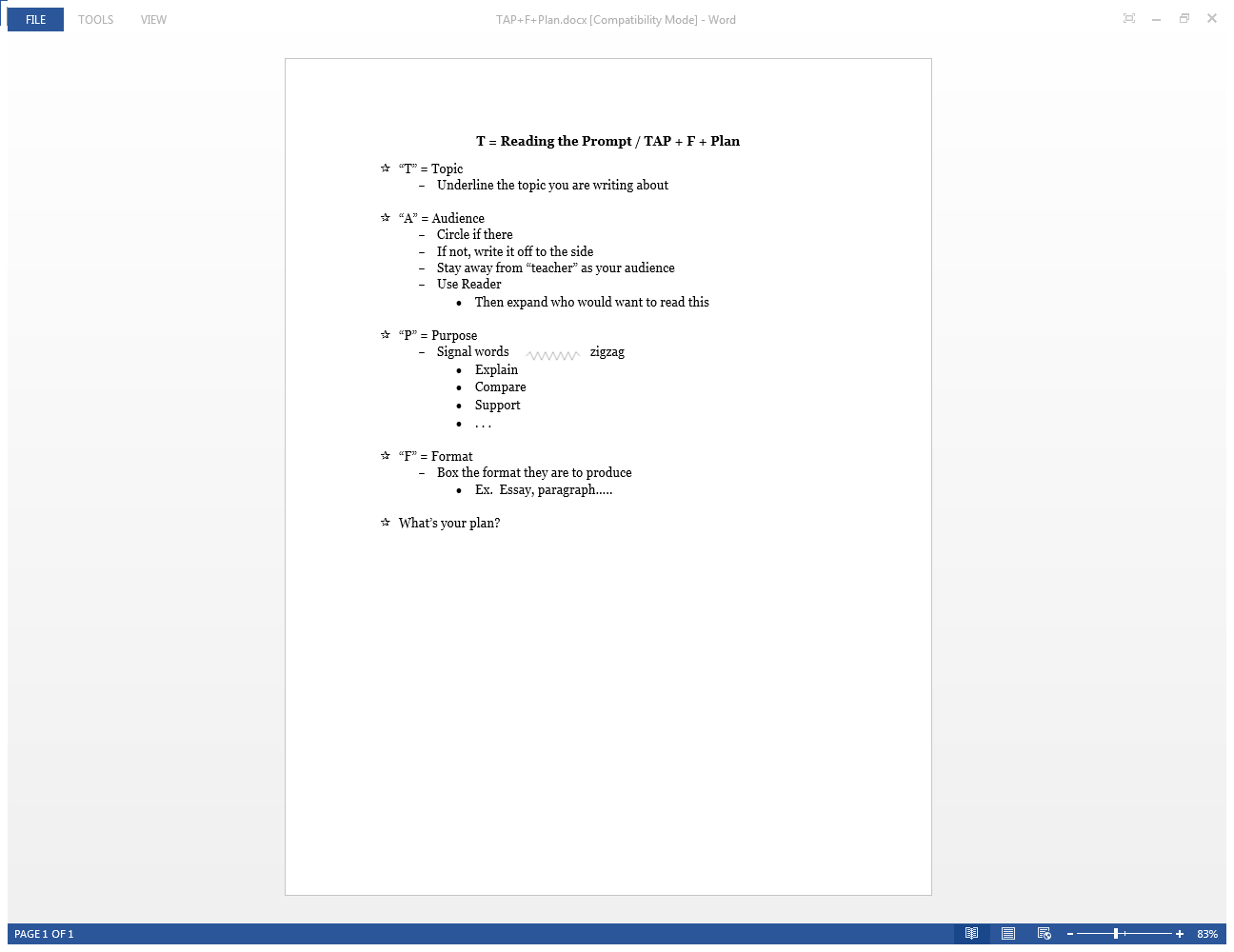 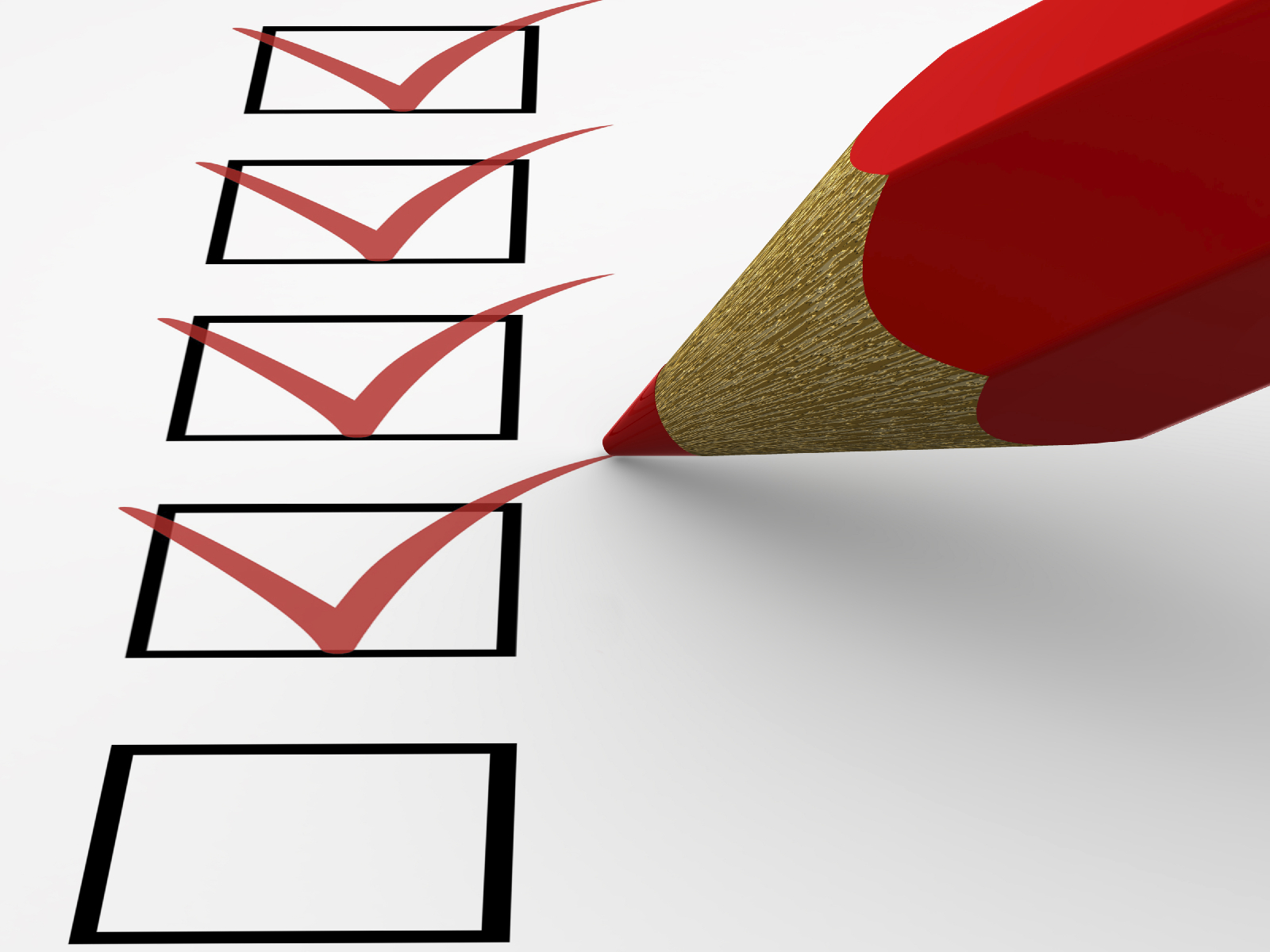 READ/WATCH/LISTEN
      ANNOTATE/TAKE NOTES
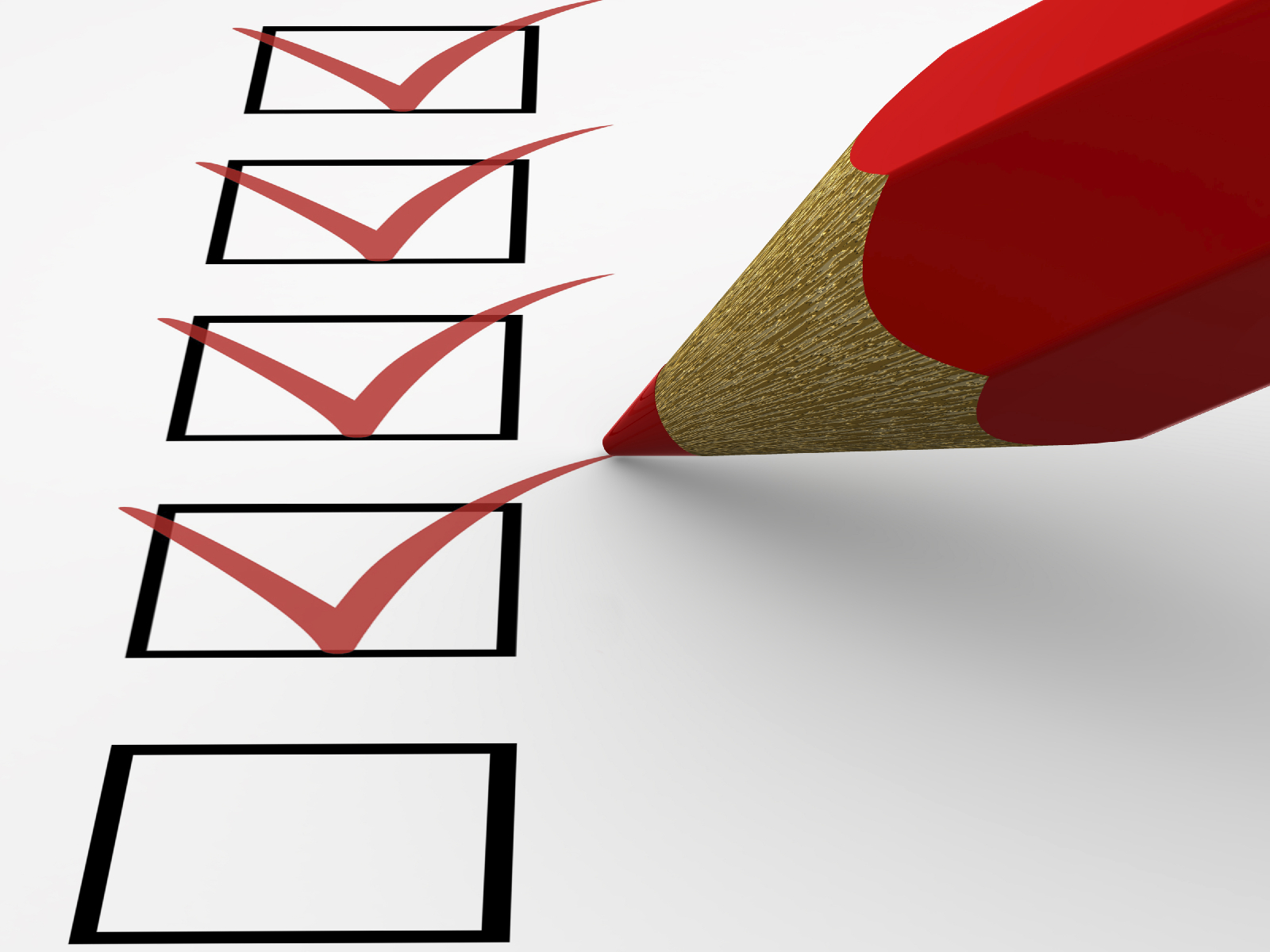 Organize Notes
        Discussion Web
		   Argumentative               
           Template
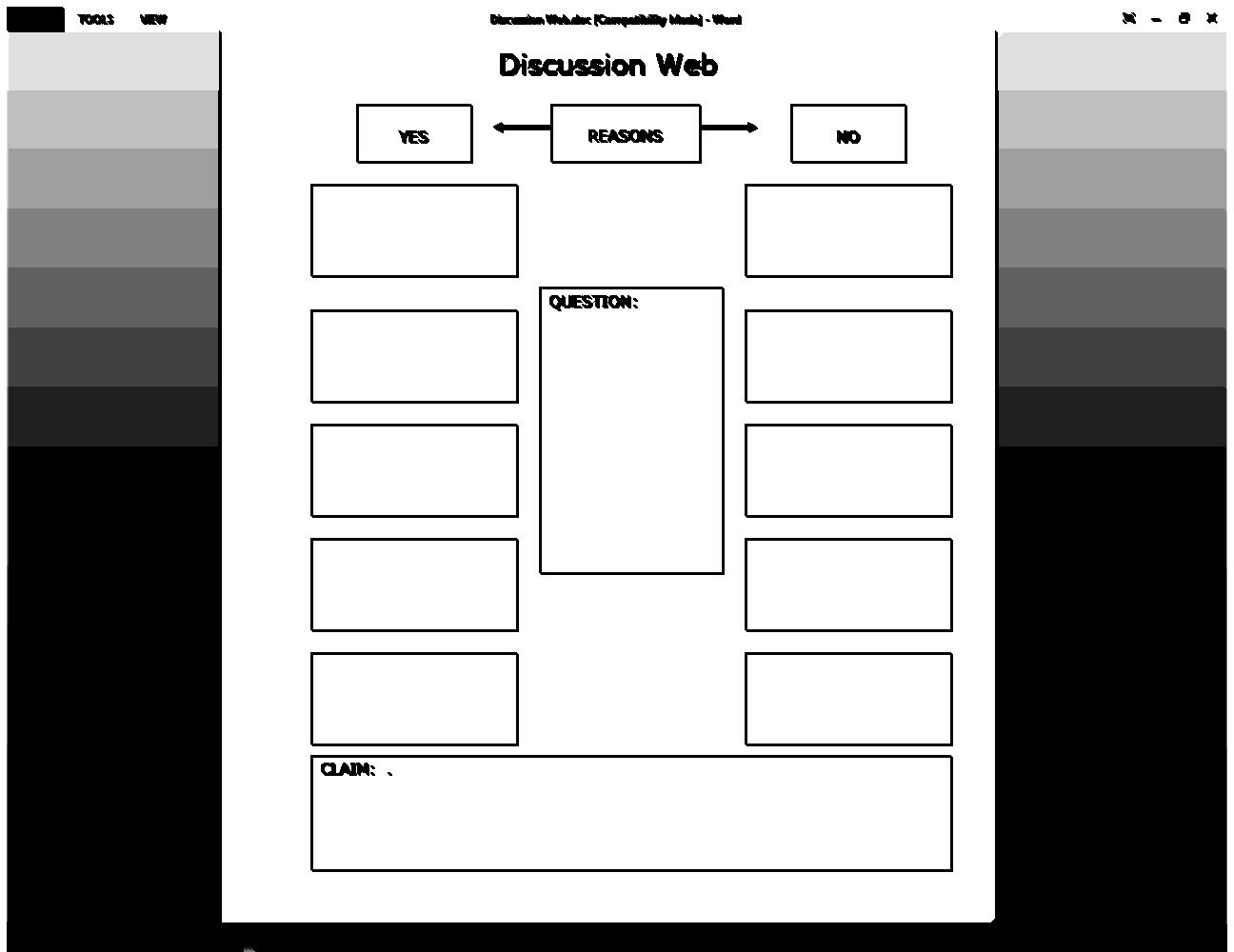 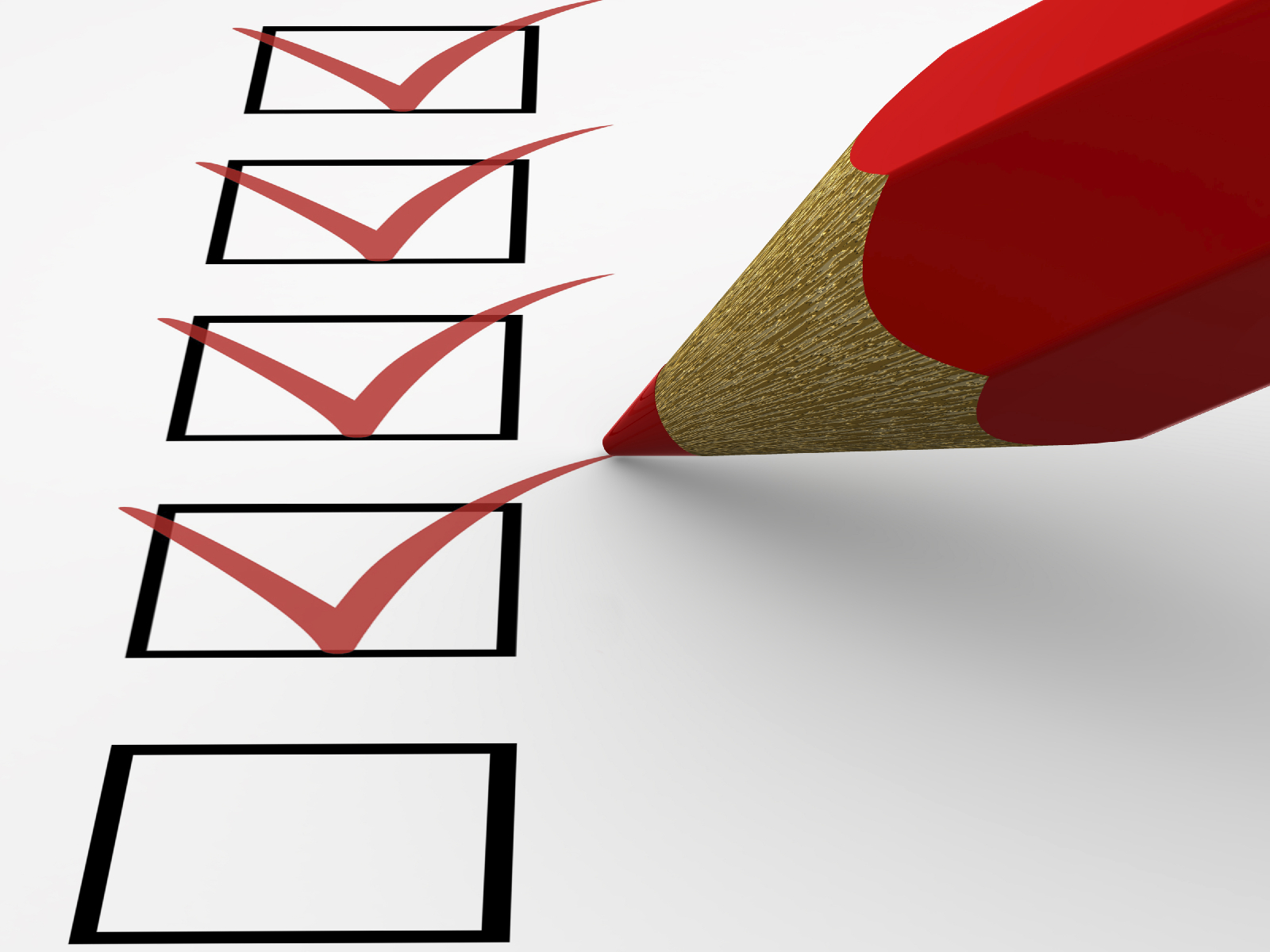 Hand Write the DRAFT
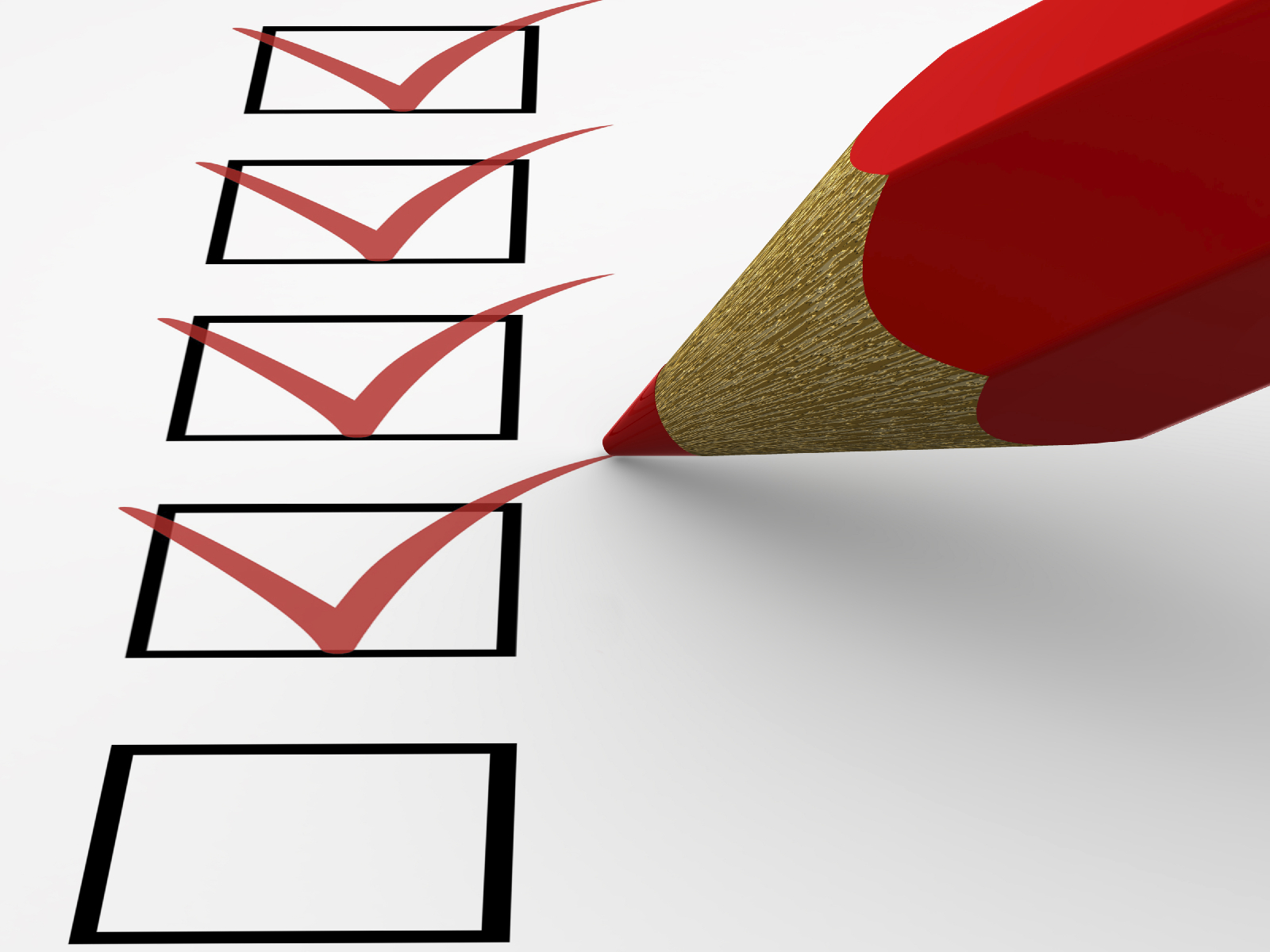 TYPE the DRAFT
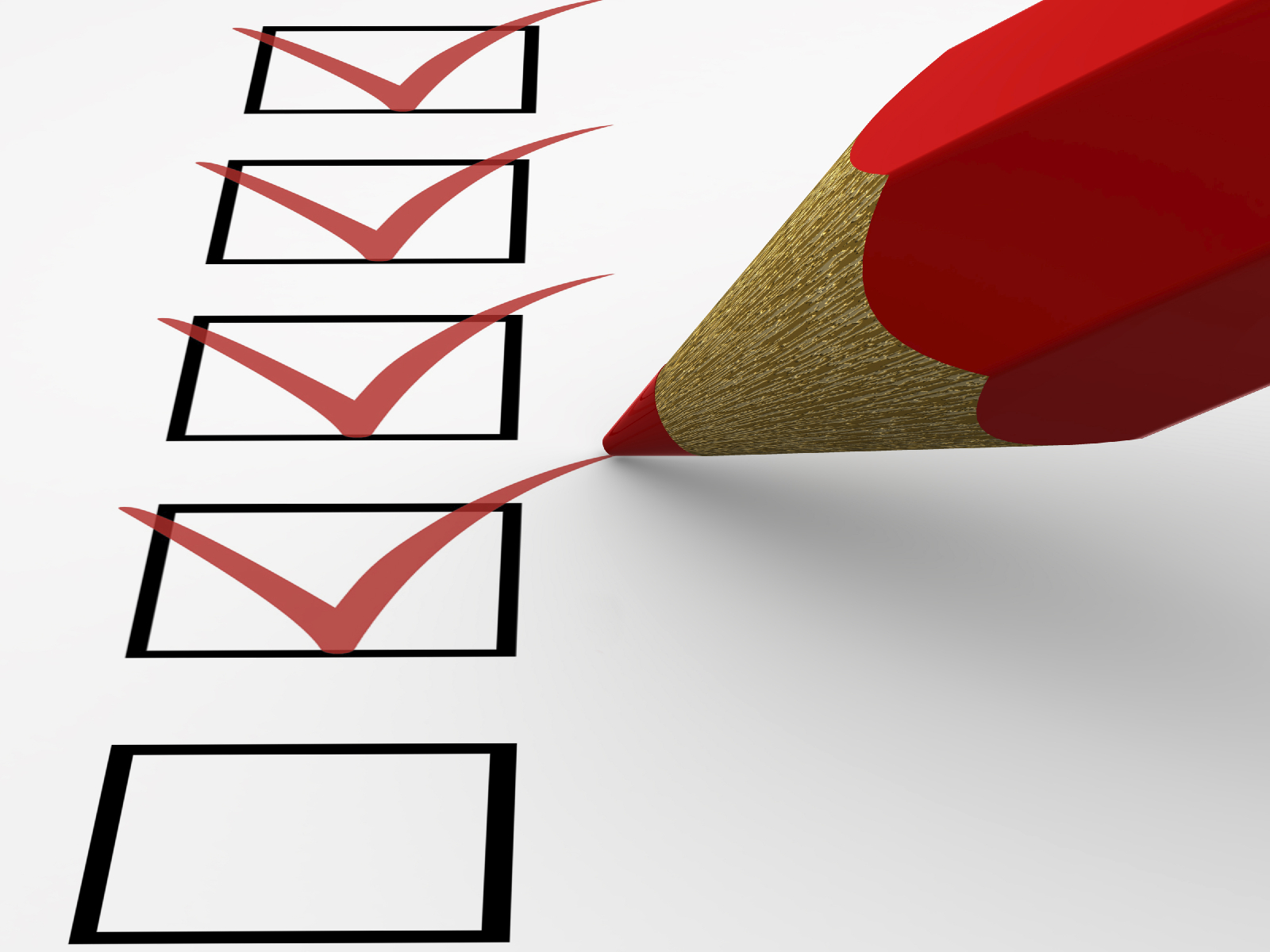 ALL DONE!!!!!